Paying My Bills		                    	      Lesson 11: Understanding Credit
Credit Myths & Facts  		       	       Financial Wellness
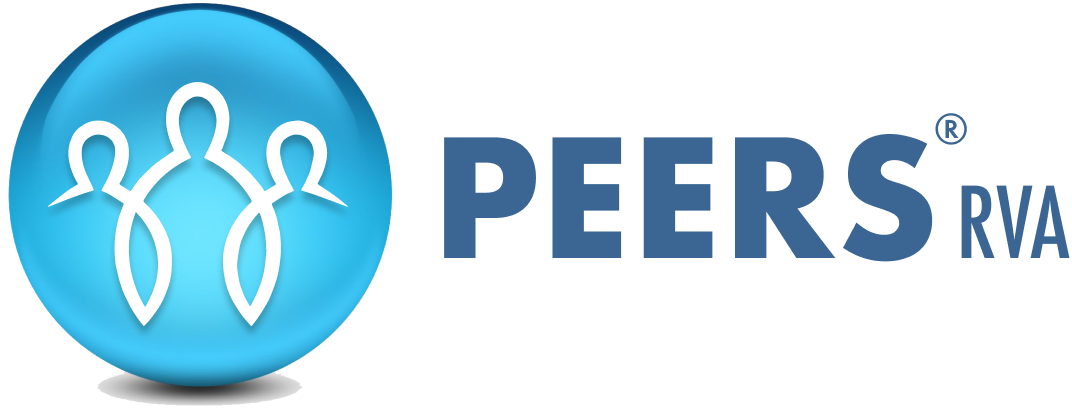 Directions: Take this true and false quiz to see how much you know about credit. Place a check mark under the true or false answer you feel is correct for each statement.
Paying My Bills		                    	      Lesson 11: Understanding Credit
Credit Myths & Facts  		       	       Financial Wellness
Answer Key
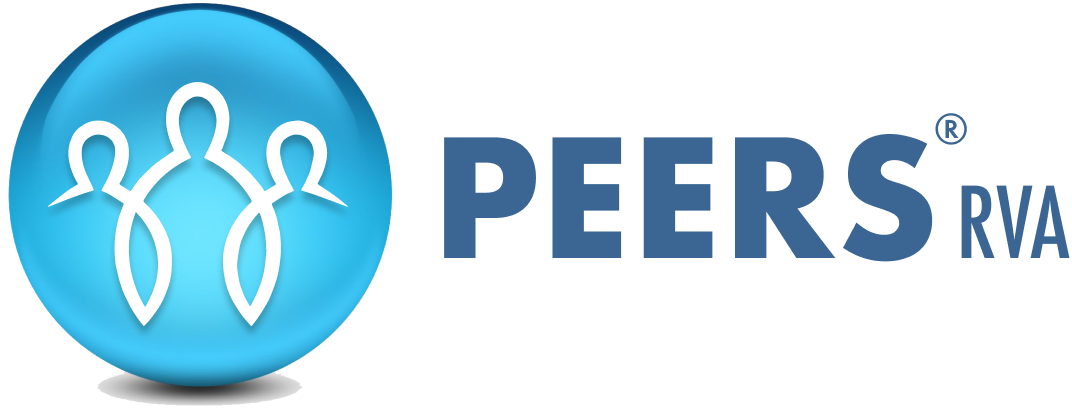 Paying My Bills		                    	      Lesson 11: Understanding Credit
Credit Myths & Facts  		       	       Financial Wellness
Answer Key
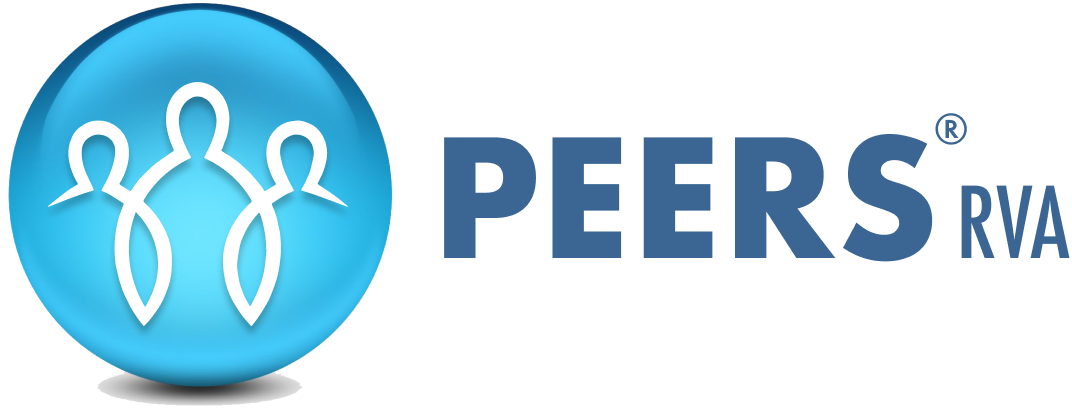 Paying My Bills		                    	      Lesson 11: Understanding Credit
Other Credit Sources  		       	       Financial Wellness
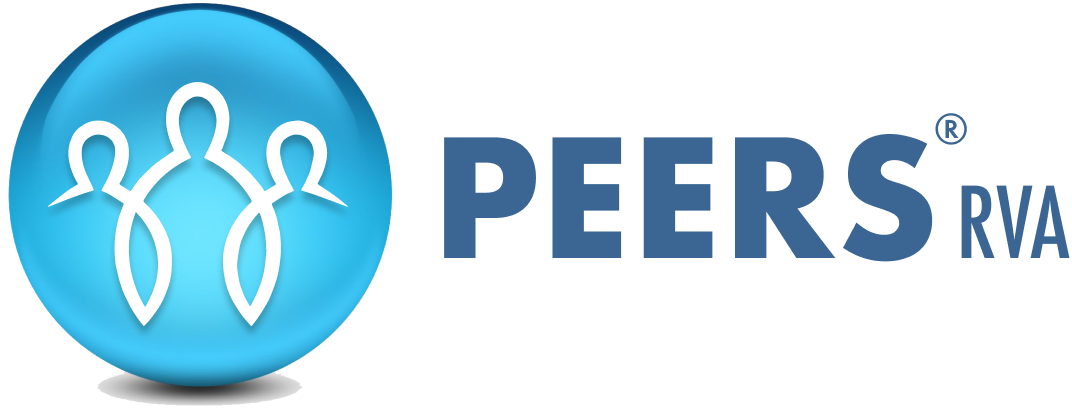 Directions: Some types of credit are referred to as predatory, abusive, or sub-prime credit sources. These loans are expensive and often not a safe way to borrow money. Think of these as a last resort when you need a loan, cash, or credit. See if you can identify
these loan types. Match the brief explanation of the loan with the type of loan it describes. When you are finished, read below for more information about each loan and the correct answers.
Paying My Bills		                    	      Lesson 11: Understanding Credit
Other Credit Sources  		       	       Financial Wellness
Answer Key
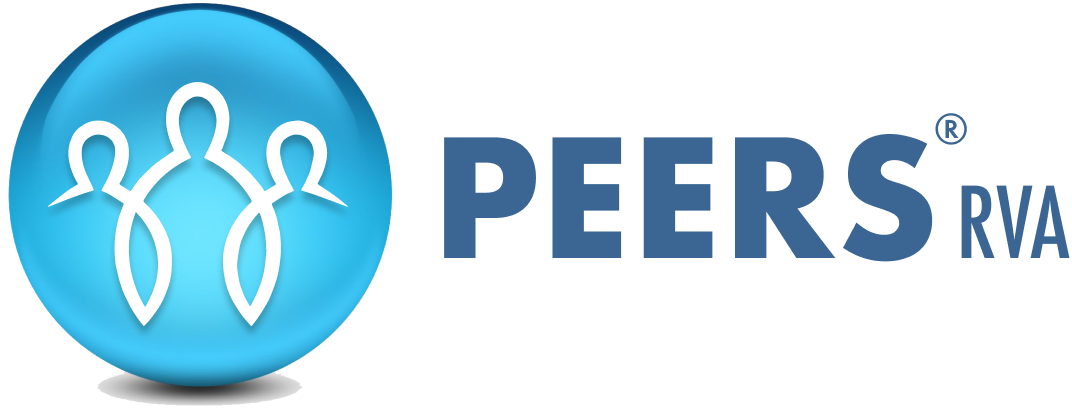 Paying My Bills		                    	      Lesson 11: Understanding Credit
Other Credit Sources  		       	       Financial Wellness
Answer Key
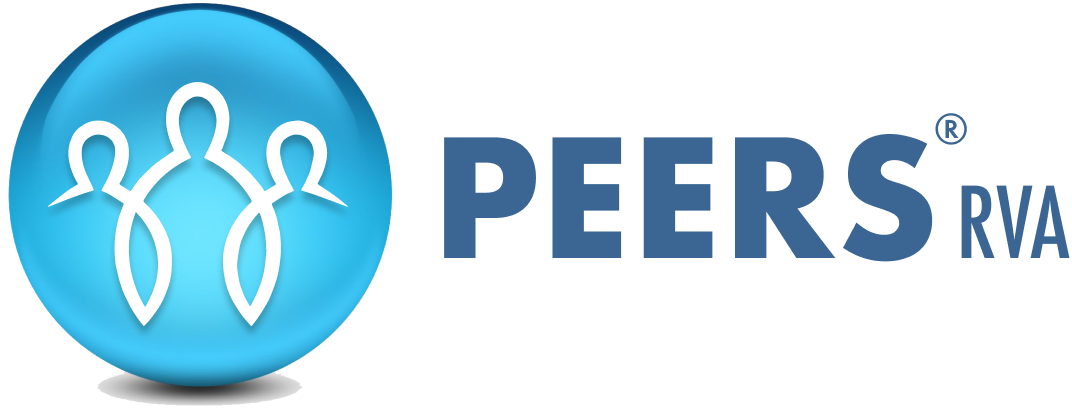 Paying My Bills		                    	      Lesson 11: Understanding Credit
Credit Resources  	       			       Financial Wellness
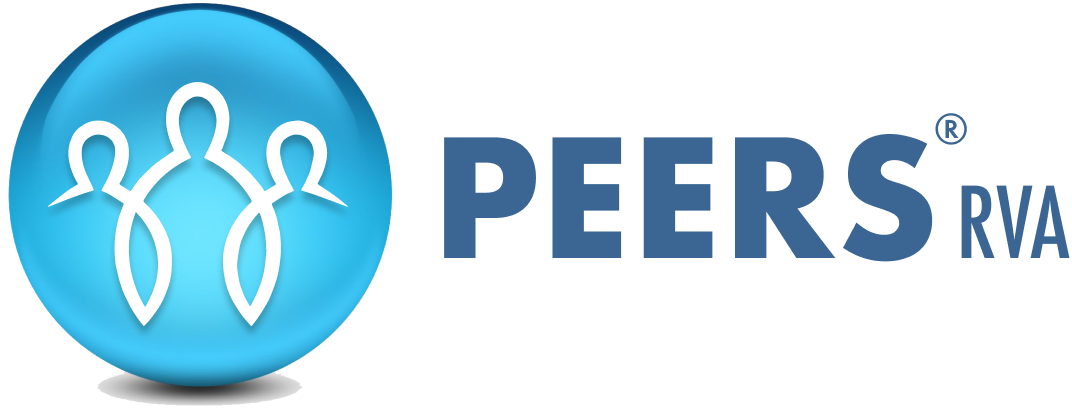 Directions: Use these resources from the Consumer Financial Protection Bureau to help you access your credit reports, find and dispute errors, and maintain a good credit history.

Pick a strategy for Requesting your free credit reports
Disputing errors on your credit reports
Monitor and find errors by Reviewing your credit reports regularly
Getting and keeping a good credit history